Influence of an Automated Peritoneal Dialysis (APD) Cycler-embedded Remote Patient Management (RPM) Platform on Time Spent by Nurses on Perceived Higher-Value Interactive Tasks with Patients
Catherine A. Firanek1, Mary A. Knowles2, James A. Sloand1
1Baxter Healthcare Corporation, Deerfield, IL; Loyalty Chain, Ltd., Repton, United Kingdom
Introduction: Peritoneal Dialysis (PD) initiation by incident patients with End Stage Kidney Disease requires that patients have a sense of self- confidence and safety in performing home dialysis. In large part, this is conveyed by nurse interaction. 2-way cycler-embedded Remote Patient Management (RPM) allows nurses to securely view recently completed home dialysis-related treatment data, proactively manage clinical issues, and make prescription changes remotely, potentially averting negative clinical outcomes. The impact that cycler-embedded RPM has on shifting nurse and patient training/interactions to higher-value interactions that engender patient self-confidence/safety is unknown. Objectives: To understand changes in nursing time used to implement perceived high-value patient-related interactions before and after RPM introduction.  Methods: Online surveys were conducted with 25 nurses who weighted (80 points total) 8 interactive tasks and the value of each in helping patients feel confident and safe doing home dialysis. Patients via a telephone survey were asked to rank the same 8 interactive tasks in their impact on helping them feel more confident and safe when using home dialysis. Ethnographic research was then conducted on 4 PD nurses from 4 UK hospitals for 2 days to evaluate
time spent performing the same 8 interactive tasks.  These observations were performed before and after RPM was implemented (range 35-72 weeks, mean 60 weeks). Results: Eight patient-nursing interactive actions were ranked by patients  or weighted by nurses in descending priority as follows: Patient training on condition/treatment, review patient records/tests, phone support, discussing treatment options/treatment plan/medications, physical examination, patient history, and sending a letter/email to assist with dialysis at home (Tbl 1). Forty seven hrs and 15 min of nursing time was observed across 8 ethnographic observations (1,422 min pre- RPM/ 1,413 min post-RPM exposure). Greater time was spent conducting the top 4 rated interactive tasks (PD training, phone support,  educating patients and reviewing daily records/labs) post- than pre-RPM (Fig 1). Three of 4 tasks of lower-rated importance (treatment options, physical examination*, patient history*, email/letter to assist patient regarding dialysis) consumed less time post- than pre-RPM.  Conclusion: PD patients and nurses rank important interactions that engender patient self-confidence and safety.  PD nurses spend more time on patient- and nurse-perceived higher-value patient-interactive tasks following implementation of cycler-embedded RPM.
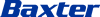 [Speaker Notes: Please export the PowerPoint document as a PDF (File – Save as – PDF) and upload the PDF into the system. Please use the font in the document or a similar one and do not use a font size smaller than 16.]